Tlugħ il-Mulej fis-Sema
Glorja `l Alla fil-għoli 
tas-smewwiet, u paċi fl-art lill-bnedmin ta’ rieda tajba.
Infaħħruk, 
inberkuk, 
nadurawk, 
nagħtuk ġieh.
Inroddulek ħajr 
għall-glorja kbira tiegħek. Mulej Alla, Sultan 
tas-sema,  
Alla Missier li tista’ kollox.
Mulej Iben waħdieni, Ġesù Kristu, 
Mulej Alla,  Ħaruf ta’ Alla, Bin il-Missier.
Int li tneħħi d-dnubiet 
tad-dinja, ħenn għalina. 
Int li tneħħi d-dnubiet 
tad-dinja, ilqa’ t-talb tagħna.
Int li qiegħed fuq il-lemin tal-Missier, ħenn għalina. Għaliex Int waħdek Qaddis, Int waħdek Mulej, 
Int waħdek il-għoli,
Ġesu’ Kristu, ma’ l-Ispirtu 
s-Santu: 
fil-glorja tal-Missier Alla.  
Ammen.
Bidu tal-Ktiebtal-Atti tal-AppostliAtti 1:1-11
Fl-ewwel rakkont tiegħi, Teofilu, tkellimt fuq dak kollu li Ġesù kien għamel u għallem minn mindu beda sal-jum li fih kien
meħud fis-sema, wara li, permezz tal-Ispirtu 
s-Santu, ta l-ordnijiet tiegħu lill-appostli li hu kien għażel.
Wara l-passjoni tiegħu dehrilhom u tahom ħafna provi li hu ħaj; f’erbgħin jum rawh kemm-il darba u kellimhom fuq il-ħwejjeġ
tas-Saltna ta’ Alla. Meta kien għadu magħhom, ordnalhom biex ma jitilqux minn Ġerusalemm,
imma joqogħdu jistennew sa ma sseħħ il-wegħda 
tal-Missier, “li fuqha”, qalilhom 
“smajtu x’kont għedtilkom:
Ġwanni għammed bl-ilma, imma intom, fi ftit jiem oħra titgħammdu bl-Ispirtu s-Santu”.
Kif kienu flimkien staqsewh: 
“Mulej, hu dan iż-żmien li fih int se terġa’ twaqqaf 
is-Saltna ta’ Iżrael?”.
Hu weġibhom: 
“Mhijiex biċċa tagħkom li tkunu tafu l-waqt u 
ż-żmien li l-Missier għażel bis-setgħa tiegħu.
Imma meta jiġi fuqkom 
l-Ispirtu s-Santu, intom tirċievu l-qawwa,
u tkunu xhieda tiegħi f’Ġerusalemm, 
fil-Lhudija kollha u 
s-Samarija u sa truf 
l-art”.
Wara li qal dan, huma u jħarsu lejh, kien meħud ’il fuq, u sħaba ħadithulhom minn quddiem għajnejhom.
Waqt li kienu b’għajnejhom fis-sema jħarsu lejh sejjer, f’daqqa waħda dehru ħdejhom żewġt irġiel libsin l-abjad, u qalulhom:
“Irġiel tal-Galilija, x’intom tħarsu lejn 
is-sema?
Dan Ġesù, li kien meħud minn magħkom lejn 
is-sema, għad jerġa’ jiġi kif rajtuh sejjer”.
Il-Kelma tal-Mulej
R:/  Irroddu ħajr lil Alla
Salm Responsorjali
R:/ Tela’ Alla b’għajat 
ta’ ferħ.
Popli kollha, ċapċpu jdejkom,
għajtu b’leħen ta’ ferħ lil Alla!
Għax il-Mulej, l-Għoli, hu tal-biża’,
sultan kbir fuq l-art kollha.
R:/ Tela’ Alla b’għajat 
ta’ ferħ.
Tela’ Alla b’għajat ta’ ferħ,
il-Mulej bid-daqq 
tat-trombi.
Għannu lil Alla, għannu,
għannu lis-sultan tagħna, għannu.
R:/ Tela’ Alla b’għajat 
ta’ ferħ.
Għax Alla s-sultan tal-art kollha:
għannulu bis-sengħa għanja sabiħa.
Isaltan Alla fuq il-ġnus kollha,
joqgħod Alla fuq it-tron imqaddes tiegħu.
R:/ Tela’ Alla b’għajat 
ta’ ferħ.
Qari mill-Ittra ta’San Pawl Appostlu lill-EfesinEfes 4:1-13
Ħuti, inħeġġiġkom jien, 
il-priġunier tal-Mulej, biex timxu sewwa skont is-sejħa li biha kontu msejħin; billi bl-umiltà kollha,
bil-ħlewwa u bis-sabar, taħmlu u tħobbu ’l xulxin. Ħabirku biex iżżommu spirtu wieħed bir-rabta 
tas-sliem;
ġisem wieħed u ruħ waħda, l-istess kif kontu msejħa għal tama waħda; Mulej wieħed, fidi waħda, magħmudija waħda;
Alla wieħed u Missier ta’ kulħadd, li hu fuq kulħadd, b’kulħadd u f’kulħadd.
Lil kull wieħed minna Alla tana l-grazzja skont il-qies tad-don ta’ Kristu. Hu għalhekk li tgħid 
l-Iskrittura: “Tela’”:
xi jfisser dan għajr li hu niżel ukoll fl-inħawi l-aktar t’isfel tal-art?
Dak li niżel huwa dak li tela’ fuq is-smewwiet kollha, biex jimla kollox.
U huwa dak li ta lil xi wħud li jkunu appostli,
lil xi wħud profeti, lil xi wħud evanġelisti, lil xi wħud ragħajja u mgħallmin.
Hekk jitrawmu l-qaddisin għax-xogħol tal-ħidma tagħhom għall-bini 
tal-Ġisem ta’ Kristu,
sakemm aħna lkoll naslu biex insiru ħaġa waħda 
fil-fidi u fl-għarfien 
tal-Iben ta’ Alla; insiru raġel magħmul,
fl-aħjar ta’ żmienu. 
U hekk isseħħ il-milja ta’ Kristu.
Il-Kelma tal-Mulej
R:/  Irroddu ħajr lil Alla
Hallelujah, Hallelujah
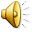 Morru agħmlu dixxipli mill-ġnus kollha, 
jgħid il-Mulej.
Jiena magħkom dejjem, sal-aħħar taż-żmien.
Hallelujah, Hallelujah
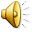 Qari mill-Evanġelju skont
San Mark
Mk 16:15-20
R:/ Glorja lilek Mulej
F’dak iż-żmien, Ġesù wera ruħu lill-Ħdax u qalilhom:
“Morru fid-dinja kollha, xandru l-Evanġelju 
lill-ħolqien kollu. Min jemmen u jitgħammed, isalva;
iżda min ma jemminx, ikun ikkundannat. U dawn huma s-sinjali li jsieħbu lil dawk li jemmnu:
f’ismi jkeċċu x-xjaten, jitkellmu b’ilsna ġodda, jaqbdu s-sriep b’idejhom,
u jekk jixorbu xi xorb li jġib il-mewt ma jagħmlilhomx ħsara; iqiegħdu jdejhom fuq 
il-morda u dawn ifiqu”.
U hekk il-Mulej Ġesù, wara li kellimhom, kien imtella’ fis-sema u qagħad in-naħa tal-lemin ta’ Alla.
Huma mbagħad marru jipprietkaw kullimkien;
il-Mulej kien jaħdem magħhom u jwettaq 
il-kelma bil-mirakli li kienu jsiru magħha.
Il-Kelma tal-Mulej
R:/ Tifħir lilek Kristu
Jiena nemmen f’Alla wieħed, il-Missier li jista’ kollox, li ħalaq is-sema u 
l-art, dak kollu li jidher u dak li ma jidhirx.
U f’Mulej wieħed Ġesù Kristu, Iben waħdieni ta’ Alla,
 imnissel mill-Missier 
qabel kull żmien.
Alla minn Alla, dawl minn dawl, Alla veru minn Alla veru, imnissel mhux magħmul, natura waħda mal-Missier u bih sar kollox.
Niżel mis-smewwiet għalina 
l-bnedmin u għall-fidwa
tagħna. U ħa l-ġisem 
bis-setgħa tal-Ispirtu 
s-Santu minn Marija Verġni
u sar bniedem. Sallbuh għalina, bata taħt Ponzju Pilatu, miet u difnuh, u 
fit-tielet jum qam minn bejn l-imwiet, skont
il-Kotba mqaddsa, 
u tela’ s-sema, u qieghed fuq
il-lemin tal-Missier.
U għandu jerġa jiġi 
bil-glorja biex jagħmel ħaqq
mill-ħajjin u mill-mejtin, u s-saltna tiegħu ma jkollhiex tmiem. U fl-Ispirtu s-Santu, Mulej li jagħti l-ħajja li ġej mill-Missier u mill-Iben:
li Hu meqjum u mweġġah flimkien mal-Missier u 
mal-Iben. Hu li tkellem b’fomm il-profeti.
U fi Knisja waħda, qaddisa, kattolika, appostolika. 
Nistqarr magħmudija waħda 
għall-maħfra tad-dnubiet.
U nistenna l-qawma 
mill-imwiet, u l-ħajja 
taż-żmien li ġej. Ammen.